Exoplanet Communications
Kepler vs TESS – Comparison of Telescopes
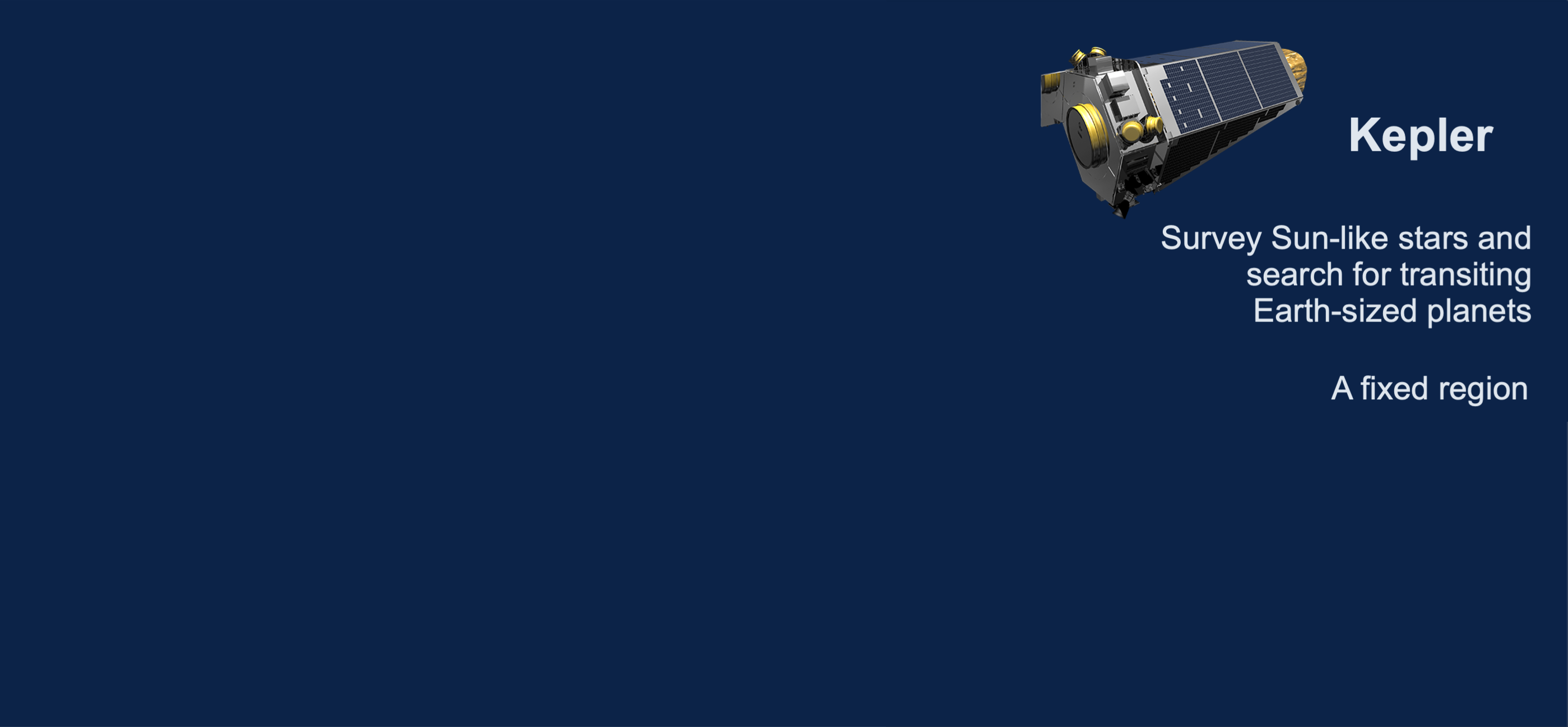 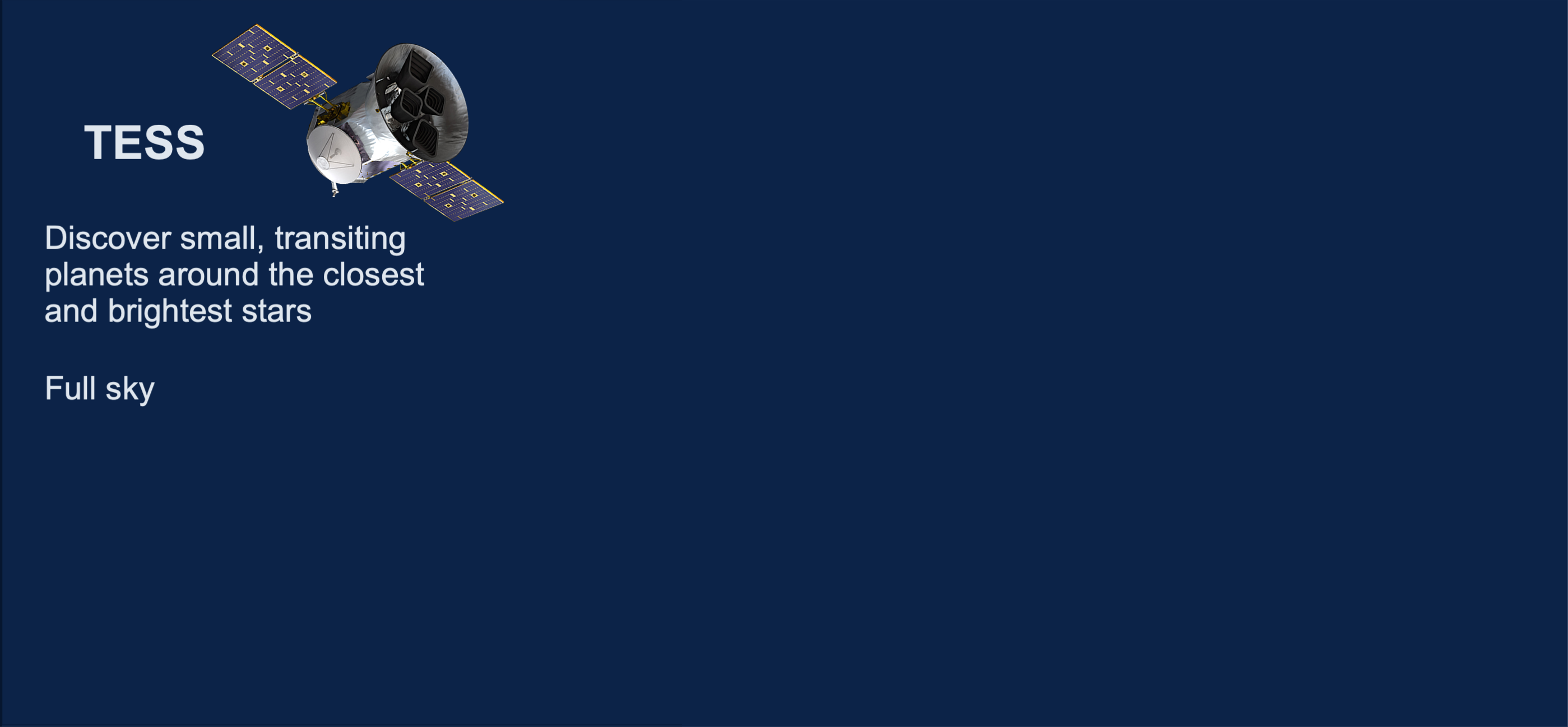 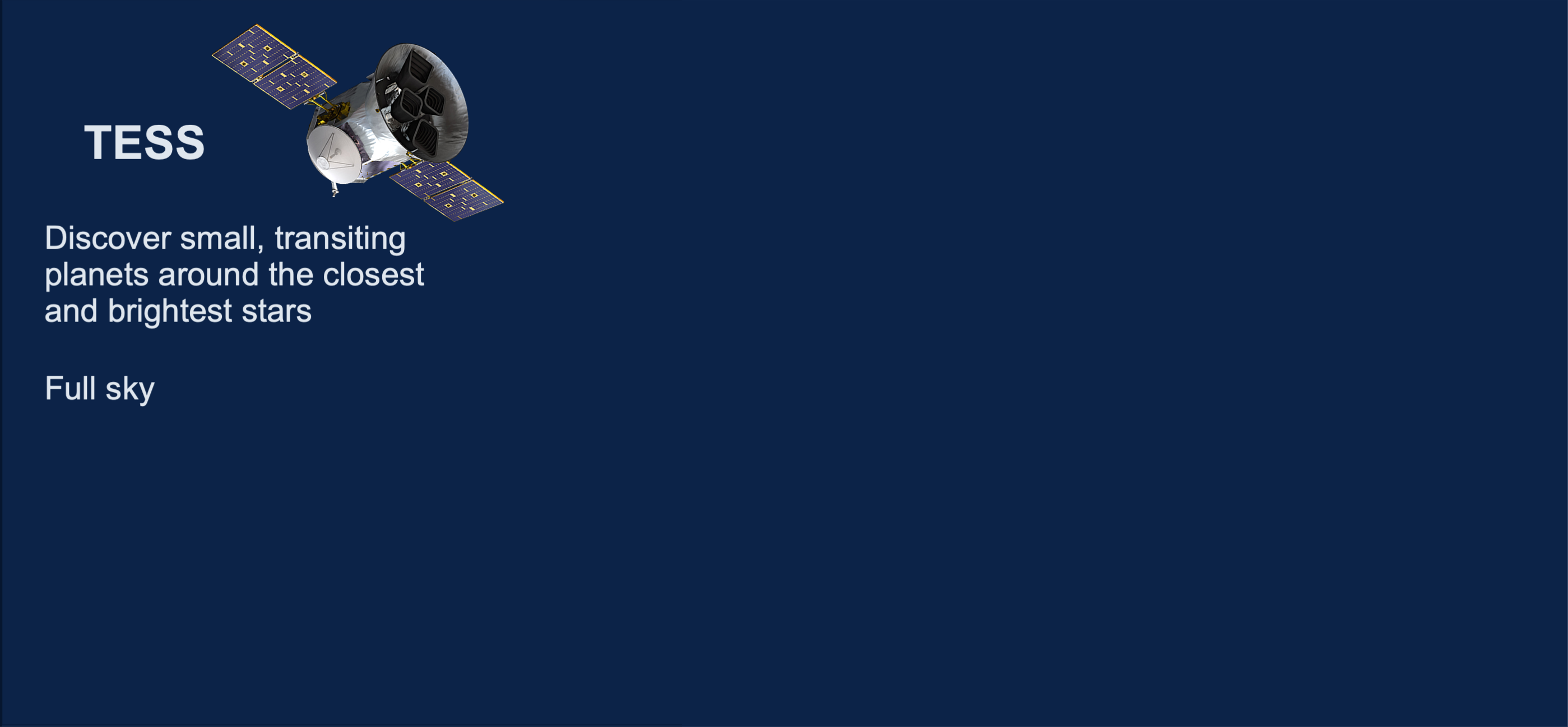 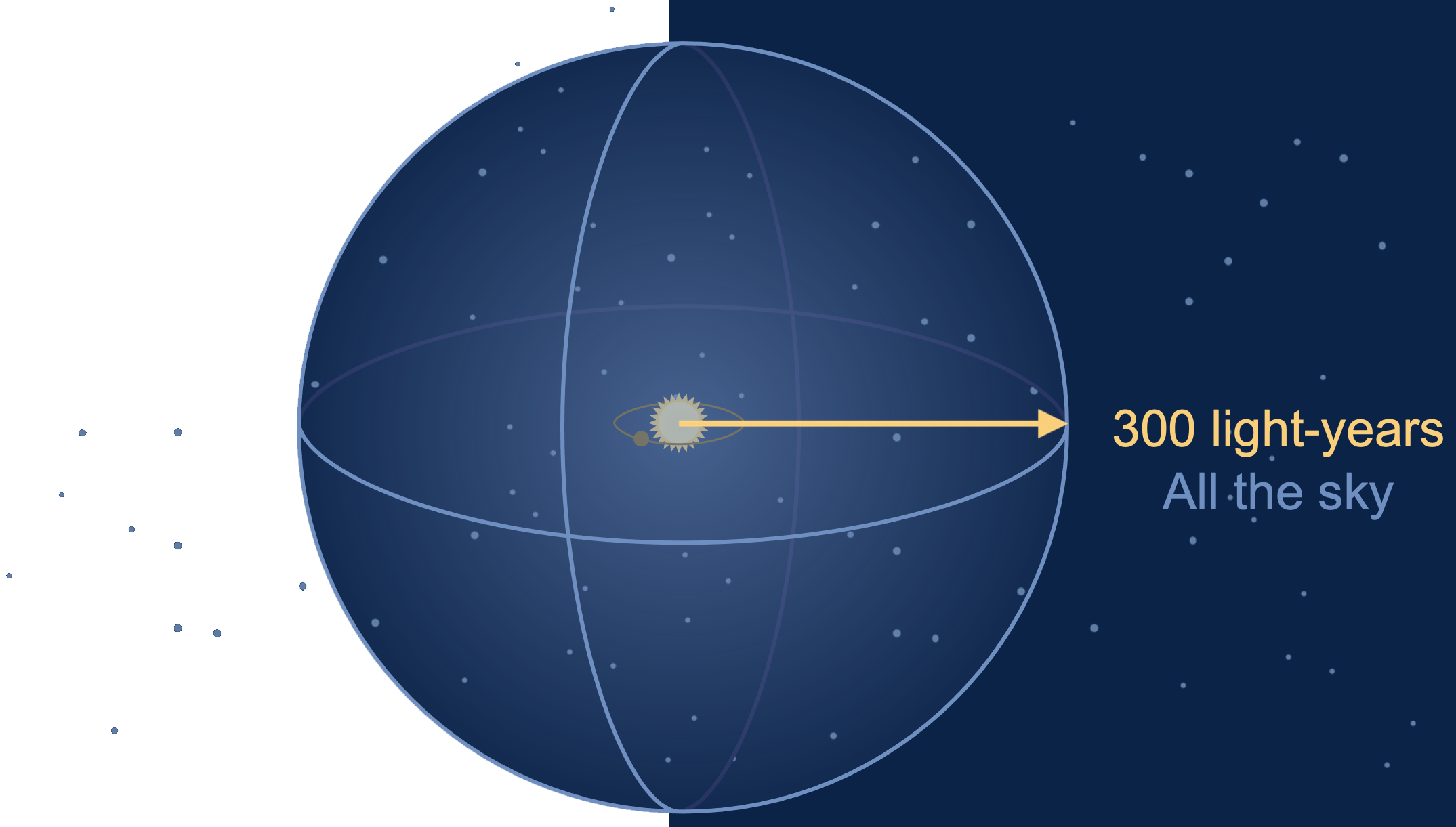 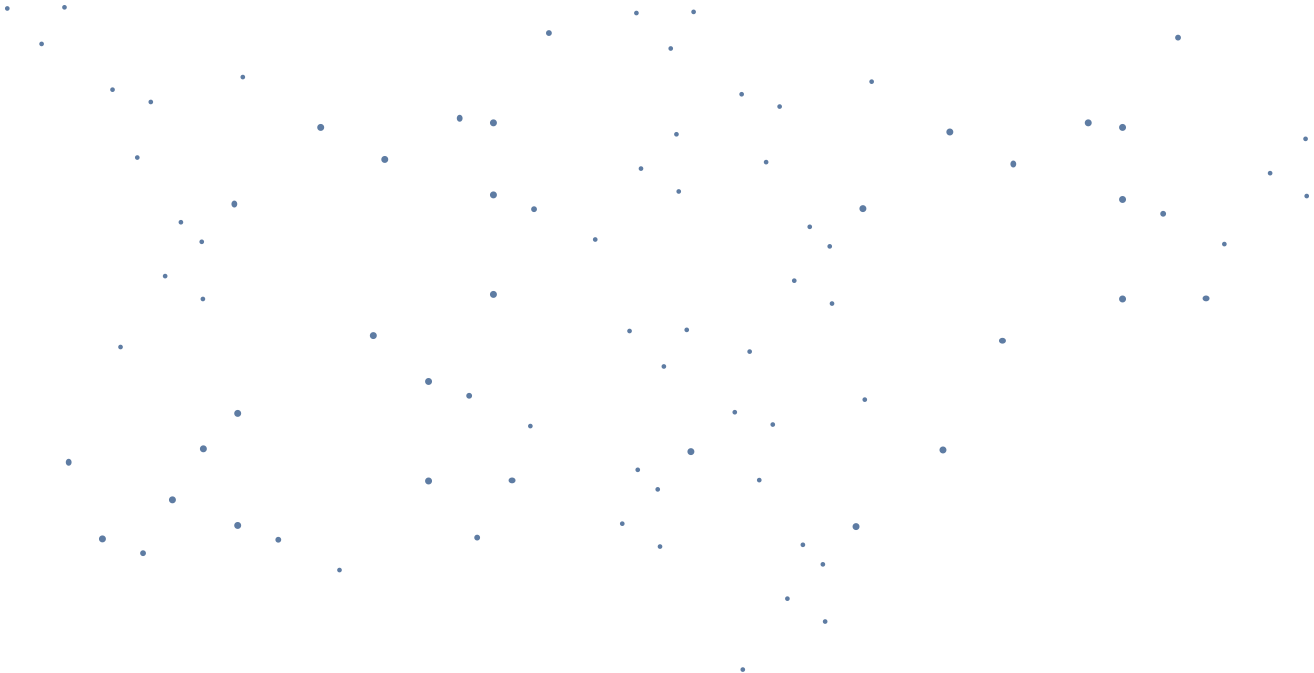 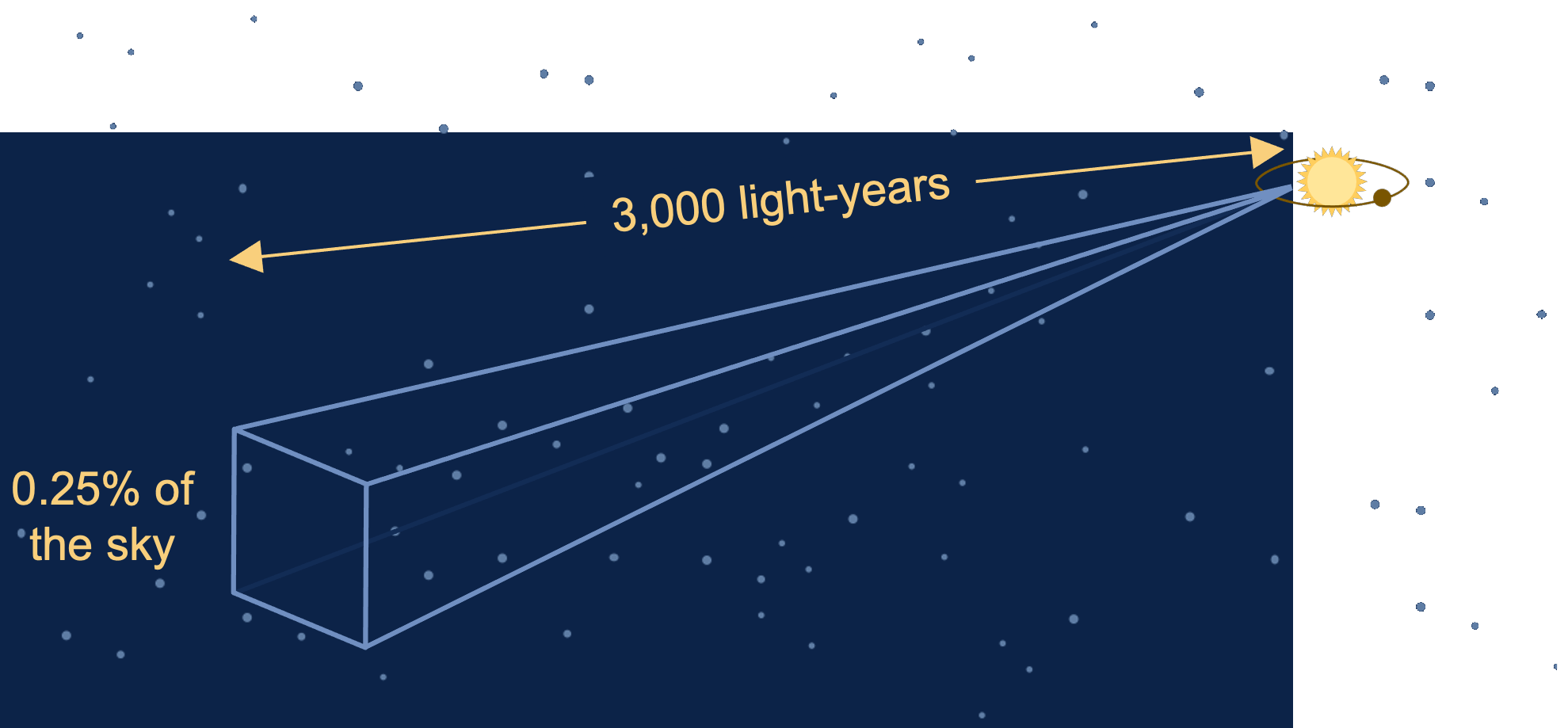 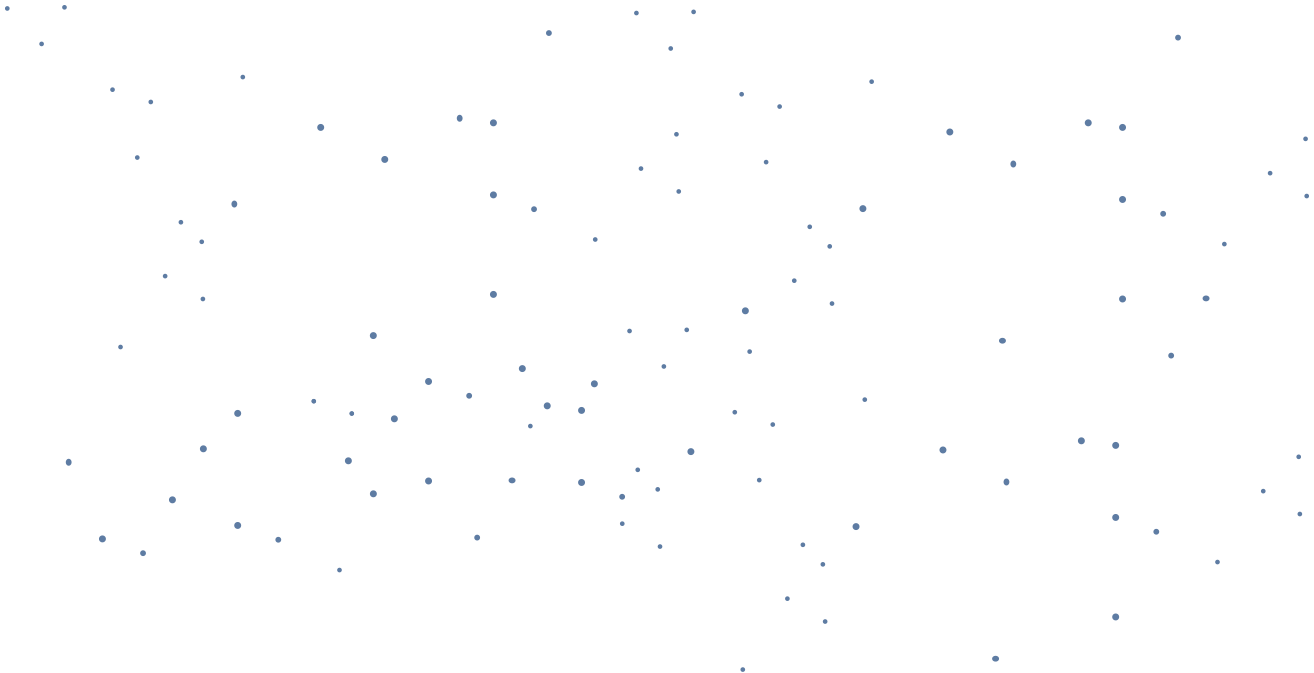 3,000 light-years
300 light-years
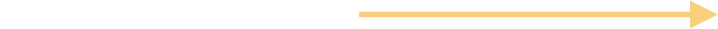 All the sky
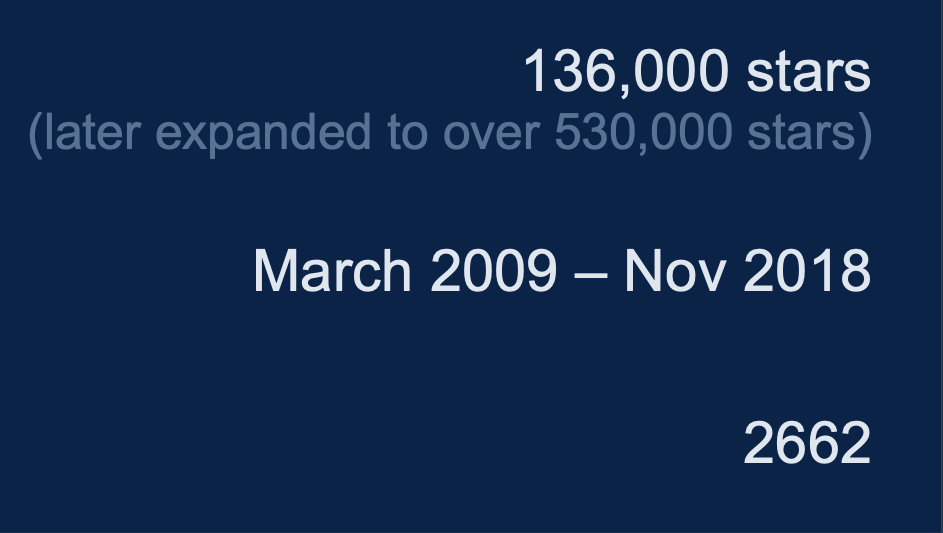 200,000 stars
0.25% ofthe sky
April 2018 – the present(the original plan was 2-years)
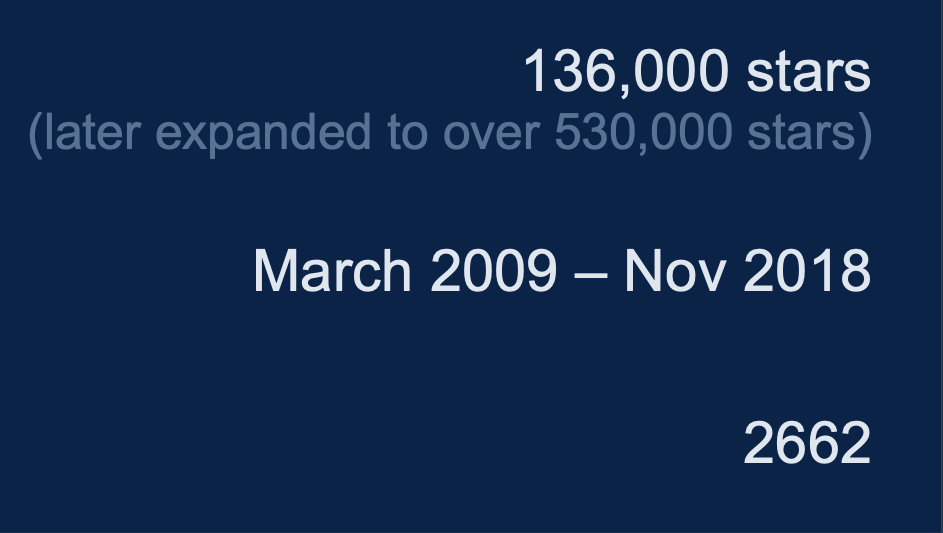 2709(as of May, 2022)
204(as of May, 2022)
exoplanets.nasa.gov
This document has been reviewed and determined not to contain export controlled technical data.
1
May 2, 2022
[Speaker Notes: This slide requires 11 clicks:

First click – reveals goals for both Kepler and TESS
Second click – reveals sky coverage for both Kepler and TESS
Third click – hides TESS panel, preps for Kepler coverage animation
Forth click – plays animation describing Kepler sky coverage
Fifth click – returns TESS panel
Sixth click – hides Kepler panel, preps for TESS coverage animation
Seventh click – plays animation describing TESS sky coverage
Eighth click – returns Kepler panel
Ninth click – reveals "target stars" for both Kepler and TESS
Tenth click – reveals "mission periods" for both Kepler and TESS
Eleventh click – reveals "confirmed planets" for both Kepler and TESS

Twelfth click – transitions to next slide

Audience: 
4th Grade and older.

Description:
This slide explains and illustrates how different Kepler and TESS telescopes are.

User's notes: 
The additional information can be available at e.g., https://exoplanets.nasa.gov/what-is-an-exoplanet/in-depth/

NOTE: 
This PowerPoint file has built-in interactive elements. 
To view them, you must be in "Slide Show" mode; you can then move to the next view either by clicking your mouse, the spacebar, or the arrow keys. 
This slide will not work in "regular viewing mode."

Credit:
NASA/JPL-Caltech]